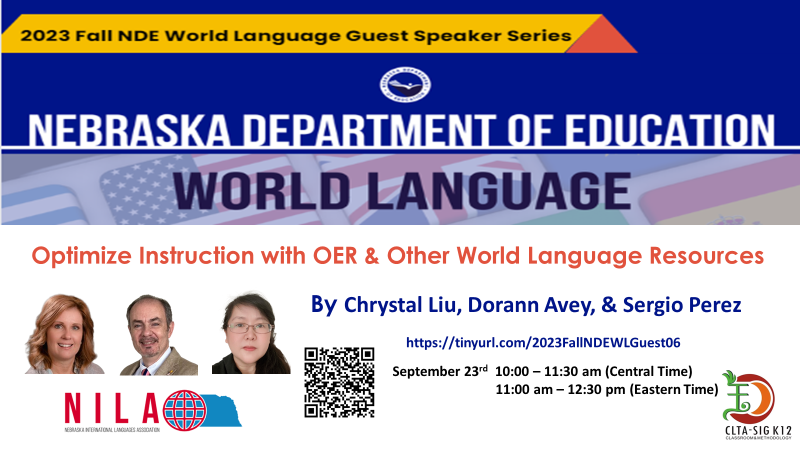 [Speaker Notes: Chrystal]
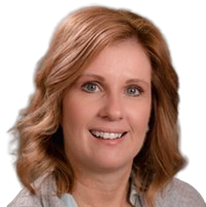 Doraan Avey
Digital Learning Director
Nebraska Department of Education
[Speaker Notes: Dorann]
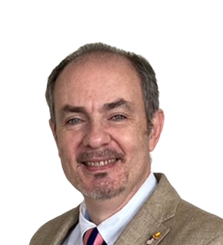 Sergio Perez
Education Advisor
Education Office, Embassy of Spain
[Speaker Notes: Sergio]
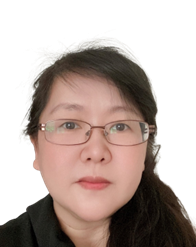 Chrystal Liu
World Language Specialist
Nebraska Department of Education
[Speaker Notes: Chrystal]
Objectives
Nebraska World Language Standards Debrief
NDE World Language Resources to support standards implementation
OER Basics and navigation
[Speaker Notes: Chrystal]
NDE World Language Standards
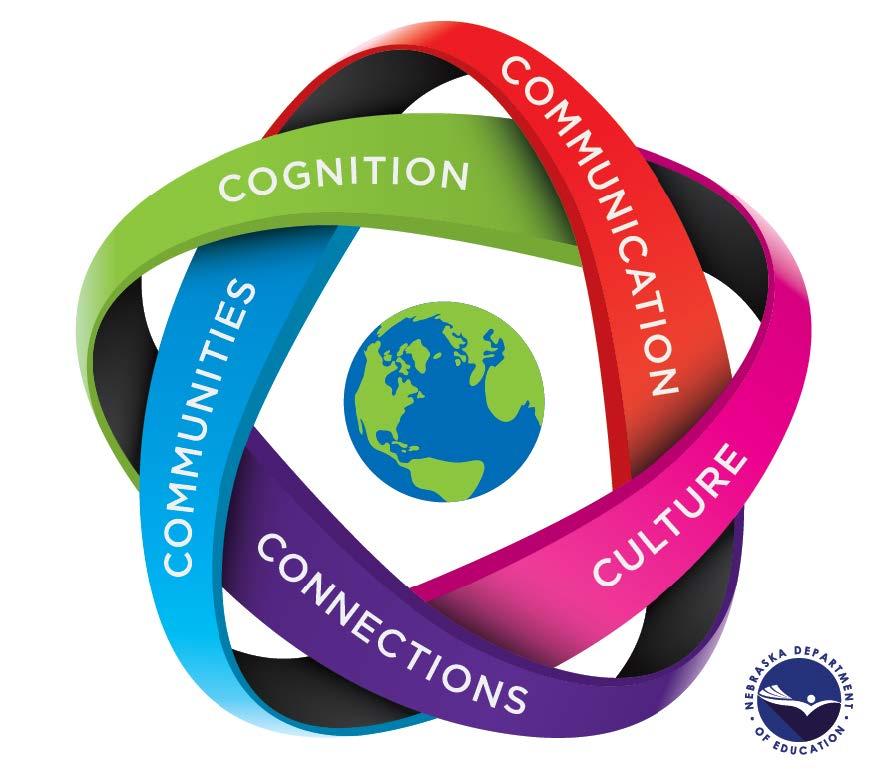 [Speaker Notes: Chrystal]
Five Strands of Nebraska WL Standards - 5 Cs
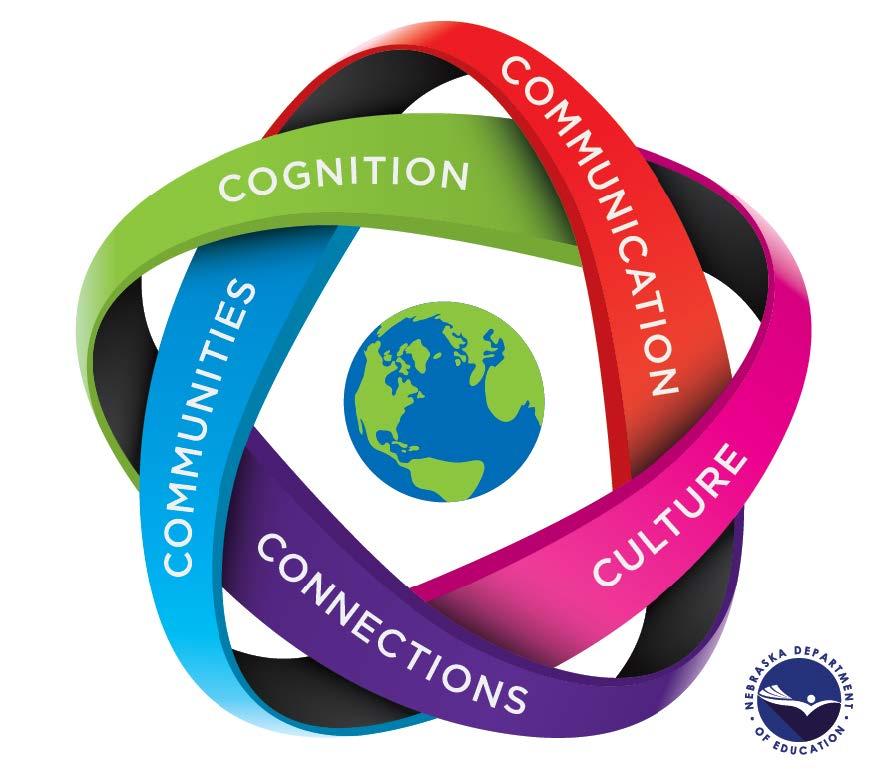 Communication
Culture
Connections
Communities
Cognition
Flyer
Whole document
[Speaker Notes: Chrystal]
Structure of NE WL Standards
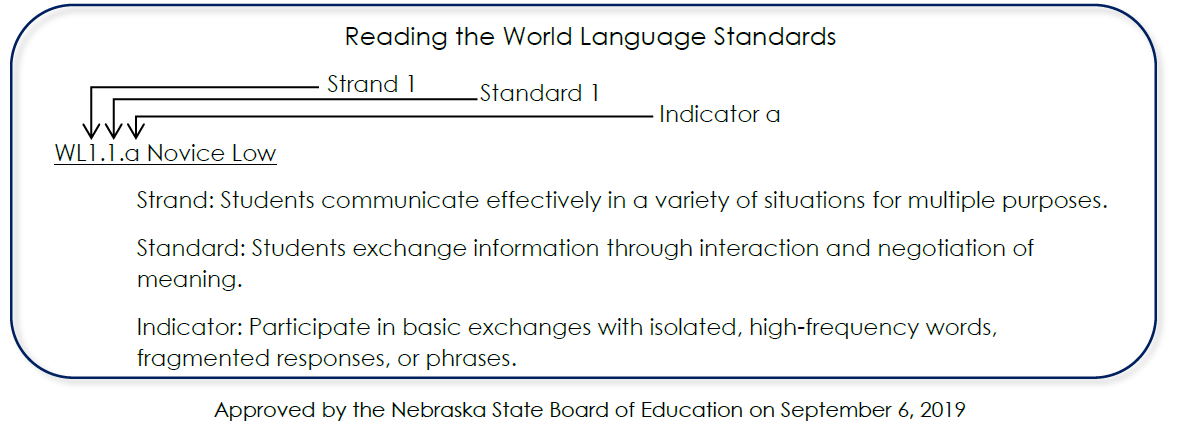 [Speaker Notes: Chrystal]
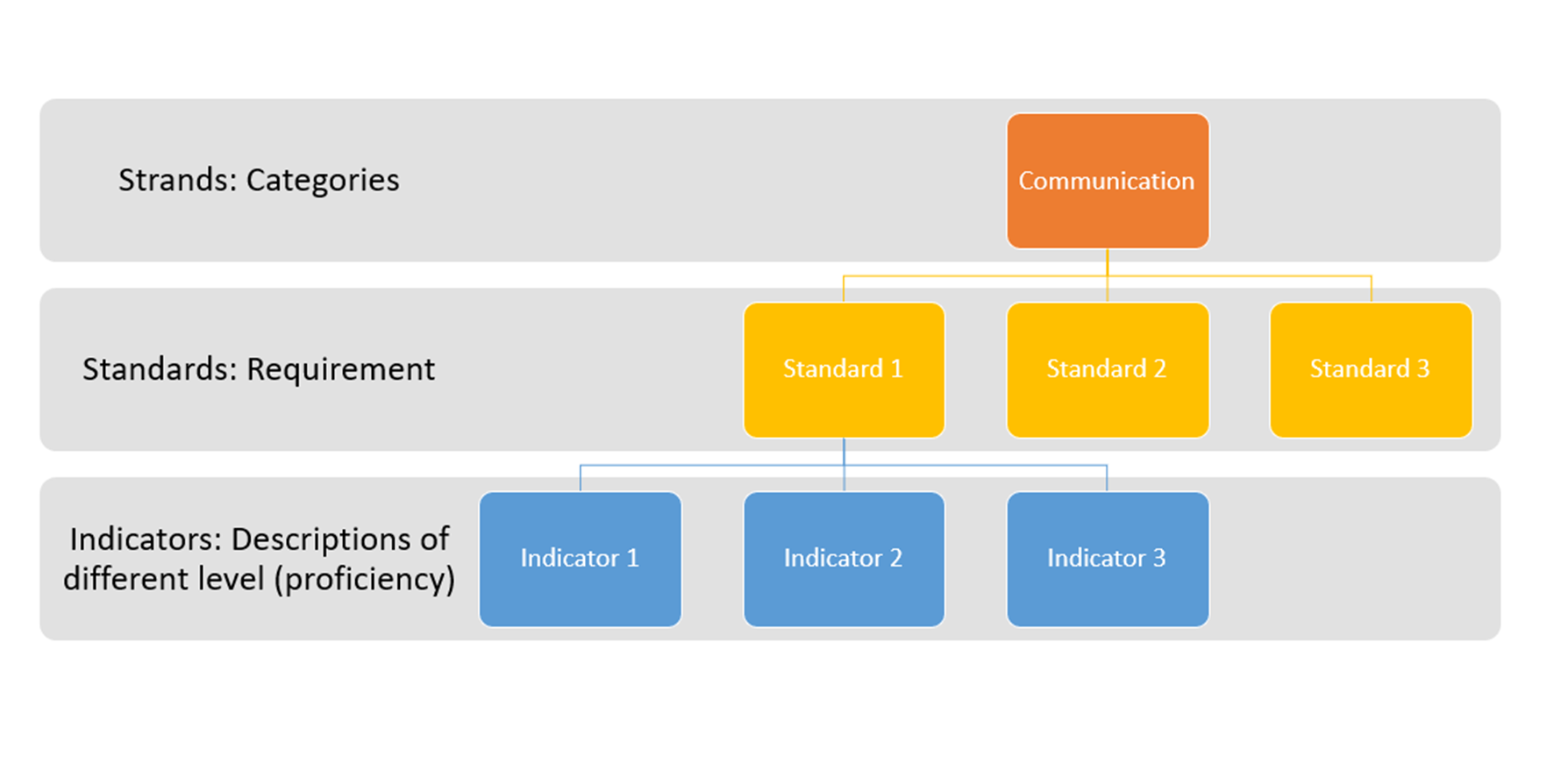 [Speaker Notes: Chrystal]
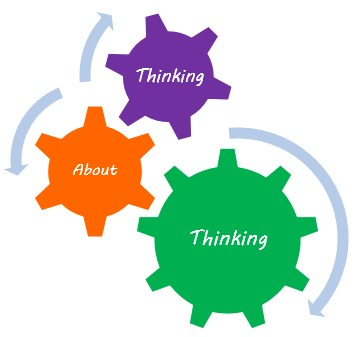 What is Cognition?
Refers to “metacognition’ in the standards
Merriam-Webster Definition: awareness or analysis of one's own learning or thinking processes
‹#›
[Speaker Notes: Chrystal]
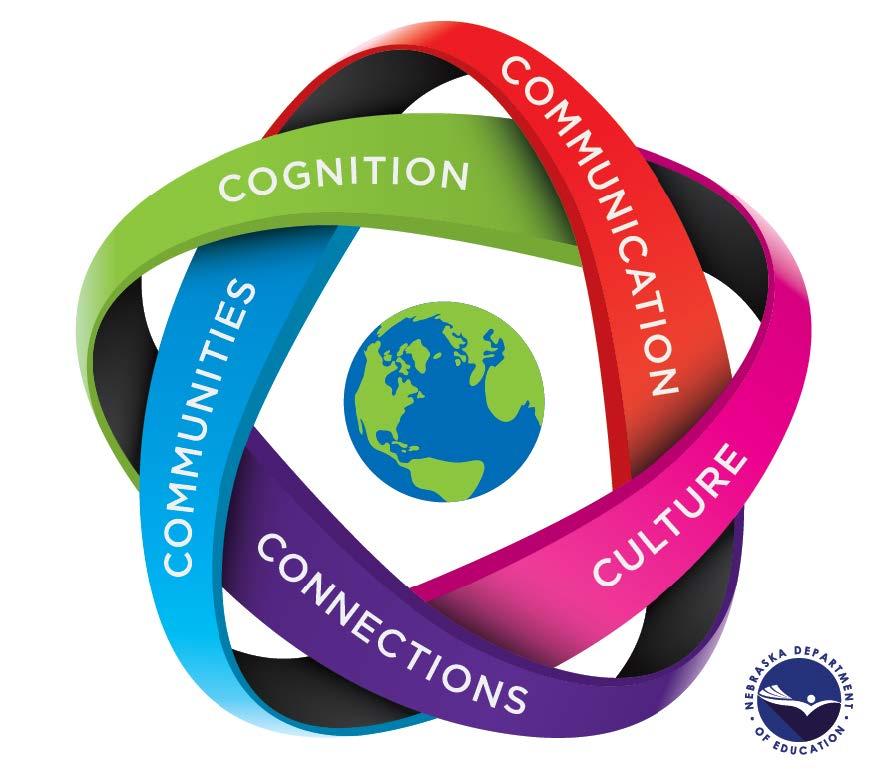 Cognition Strand
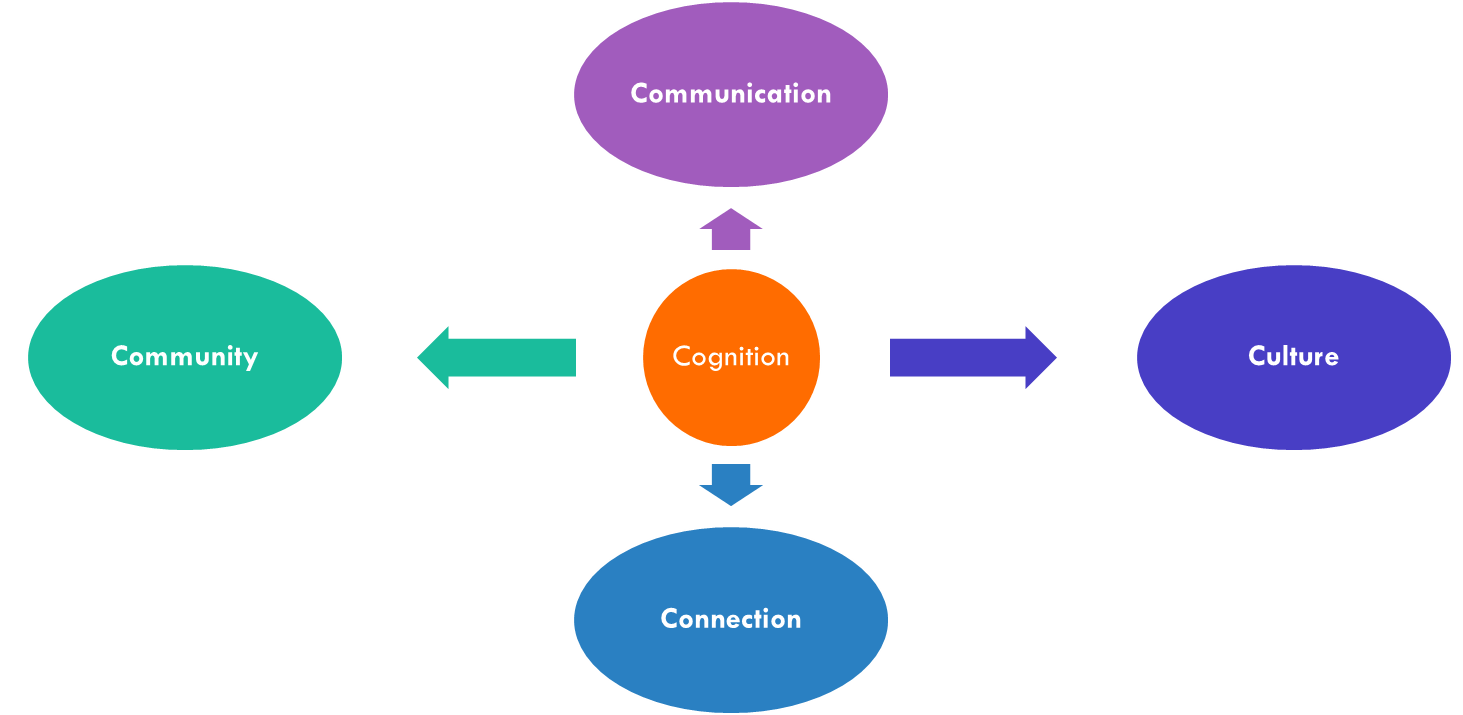 [Speaker Notes: Chrystal]
Cognition Strand
review and reflection
Students explain what they know
and
 are able to monitor their own learning journey 
With support from their teachers.
Goal setting, self-assessment, and self-autonomy
guidance
[Speaker Notes: Chrystal]
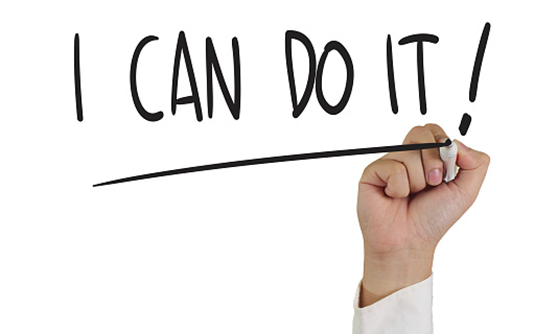 Why Cognition?
Research has shown a positive impact on:
Student Self-Efficacy 
Intrinsic Motivation 
Student Perceived Task Value
Capacity for Autonomy 
Teacher Rapport
Learning Outcomes
•Moeller, A., Theiler, J., & Wu, C. (2012). Goal setting and student achievement: A longitudinal study. The Modern Language Journal, 96, 153-169.
•Moeller, A., & Yu, F. (2015). NCSSFL-ACTFL Can-Do statements: An effective tool for improving language learning within and outside the classroom. In P. Swanson (Eds.), Dimension 2015 (pp. 50-69). Decatur, GA: SCOLT
•Ziegler, N. (2014). Fostering self-regulated learning through the European Language Portfolio: An intervention mixed methods study. The Modern Language Journal, 98(4), 921-936.
[Speaker Notes: Chrystal]
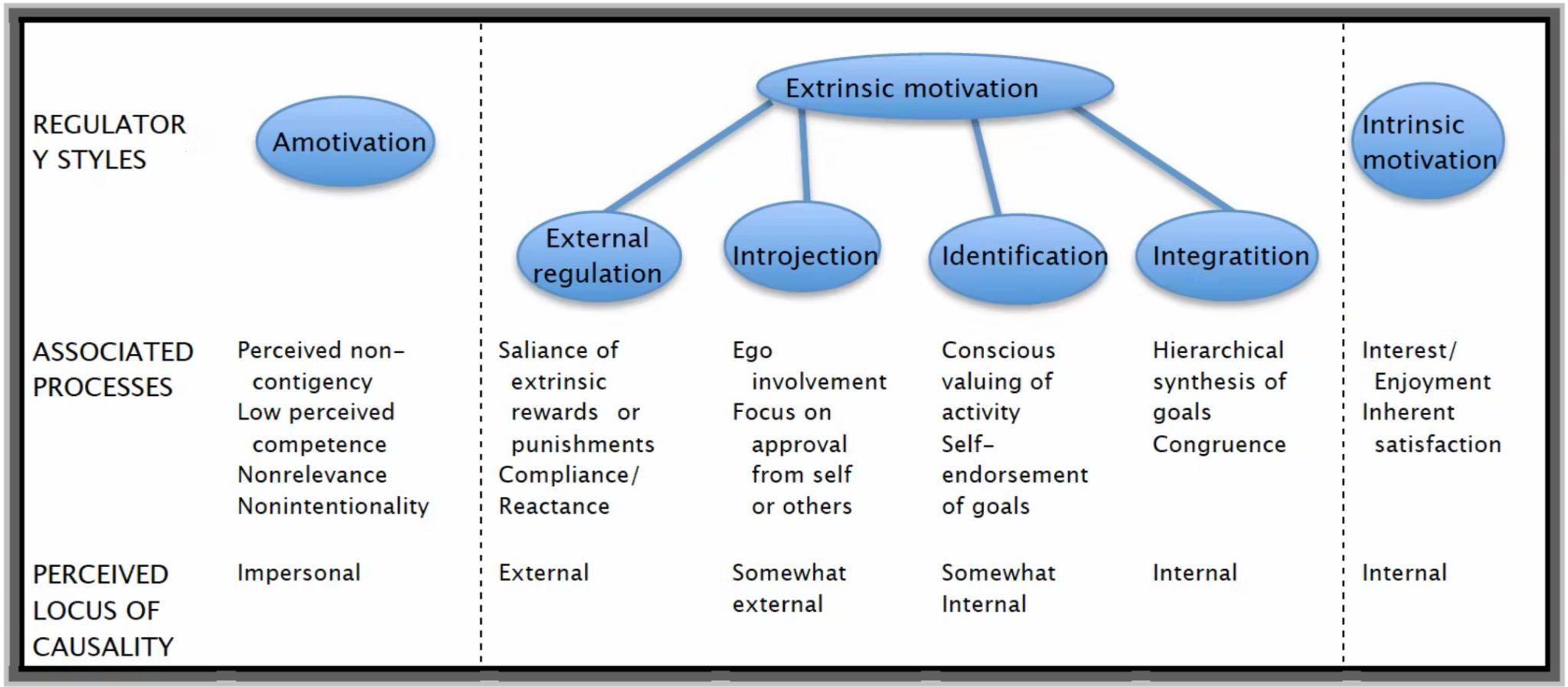 ‹#›
Learners need to have control
RYAN AND DECI, 2000: https://www.sciencedirect.com/science/article/pii/S0361476X99910202
[Speaker Notes: Sergio]
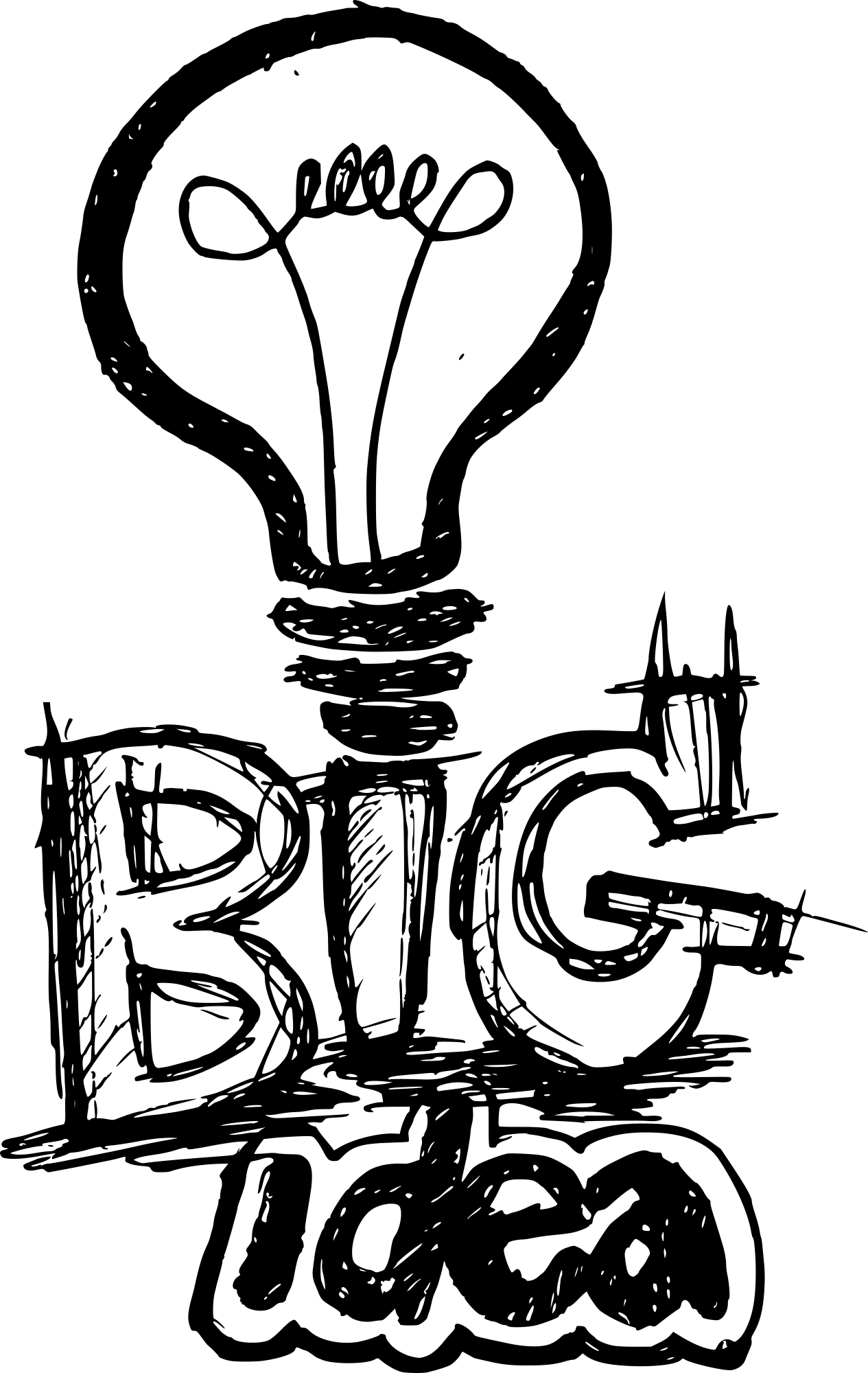 AUTONOMY
"feeling free and volitional in one’s actions" - is a basic human need. (...) it is nourished by, and in turn nourishes, our intrinsic motivation, our proactive interest in the world around us.

- David Little
‹#›
[Speaker Notes: Sergio]
LEARNERS AS EXPERTS
Normally dependant on what the teacher says
Metacognition needs training
Scaffolding
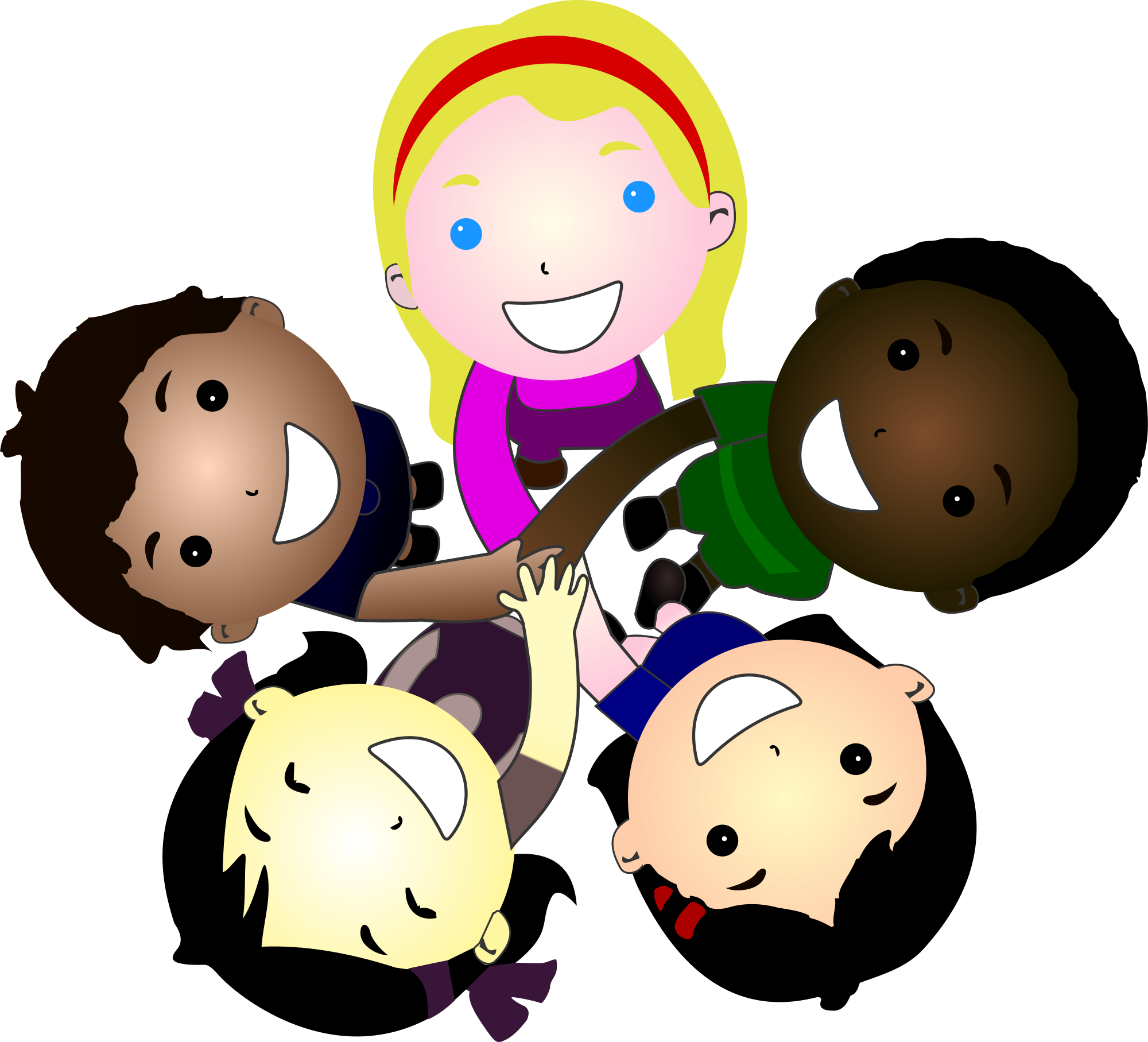 [Speaker Notes: Sergio]
Multilayered Assessment reference: from planning to Self Assessment
Strand
Standard
Indicator
Can-do descriptor
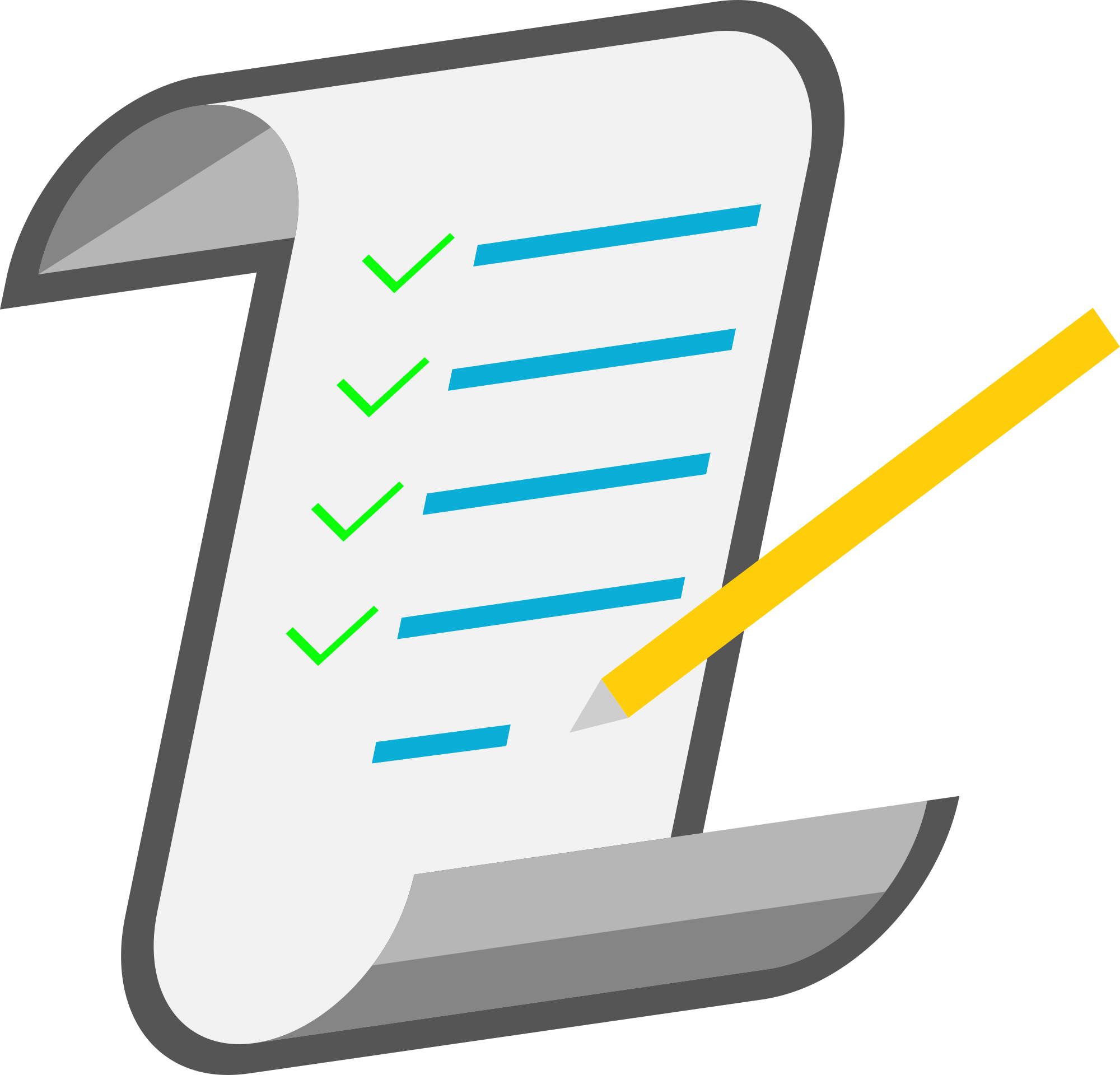 [Speaker Notes: Sergio]
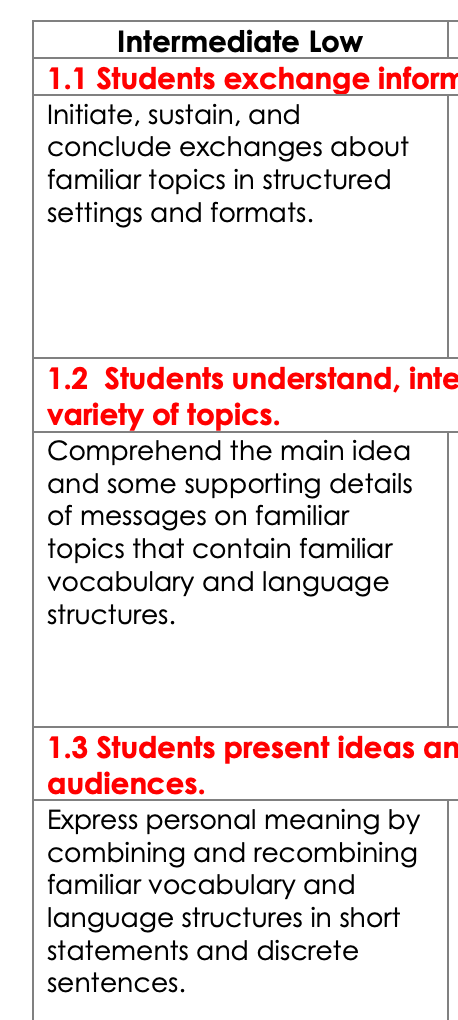 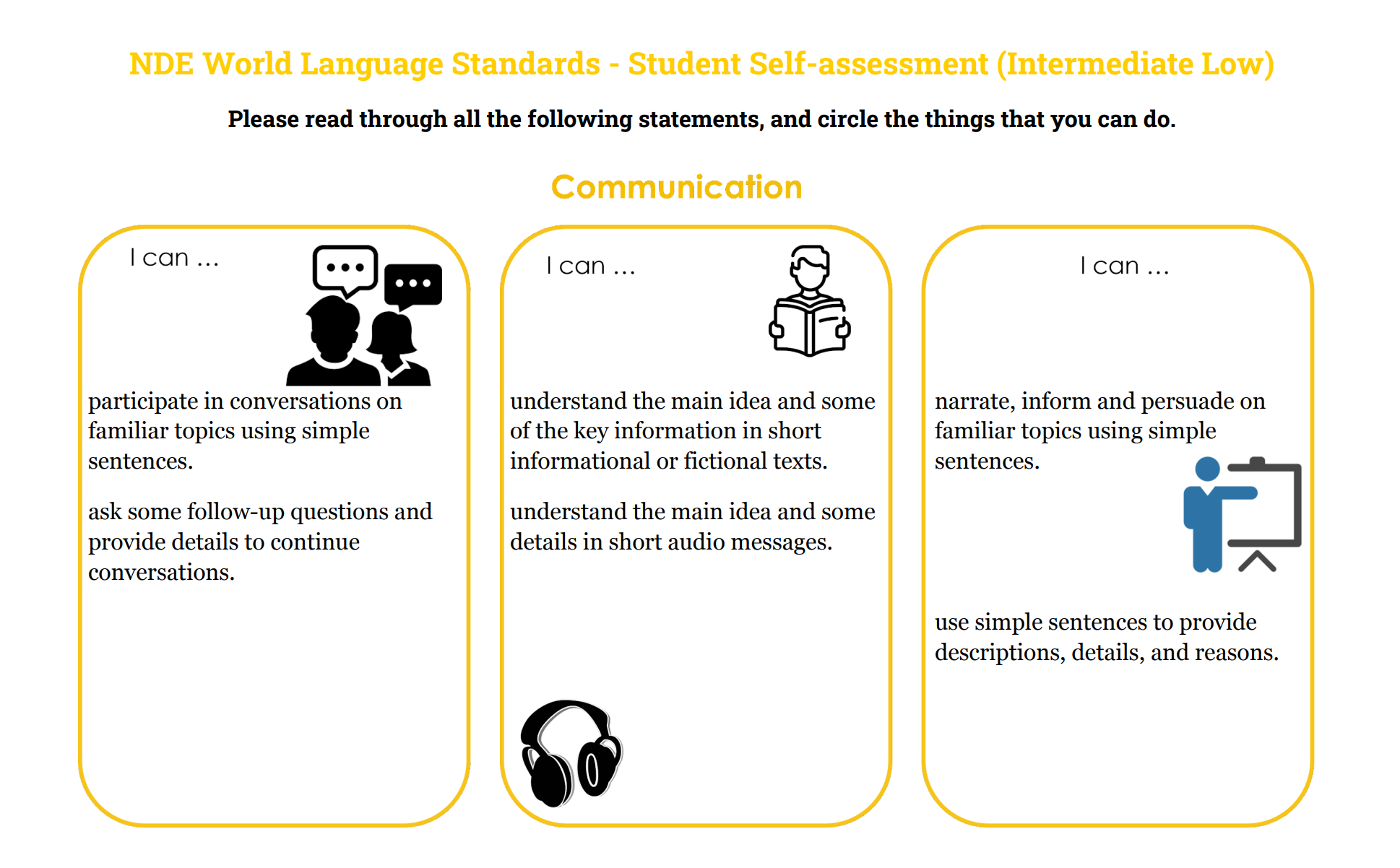 [Speaker Notes: Sergio]
THE POWER OF CHECKLISTS
Learning portfolio
guide for learning
biography of learning
what they learnt
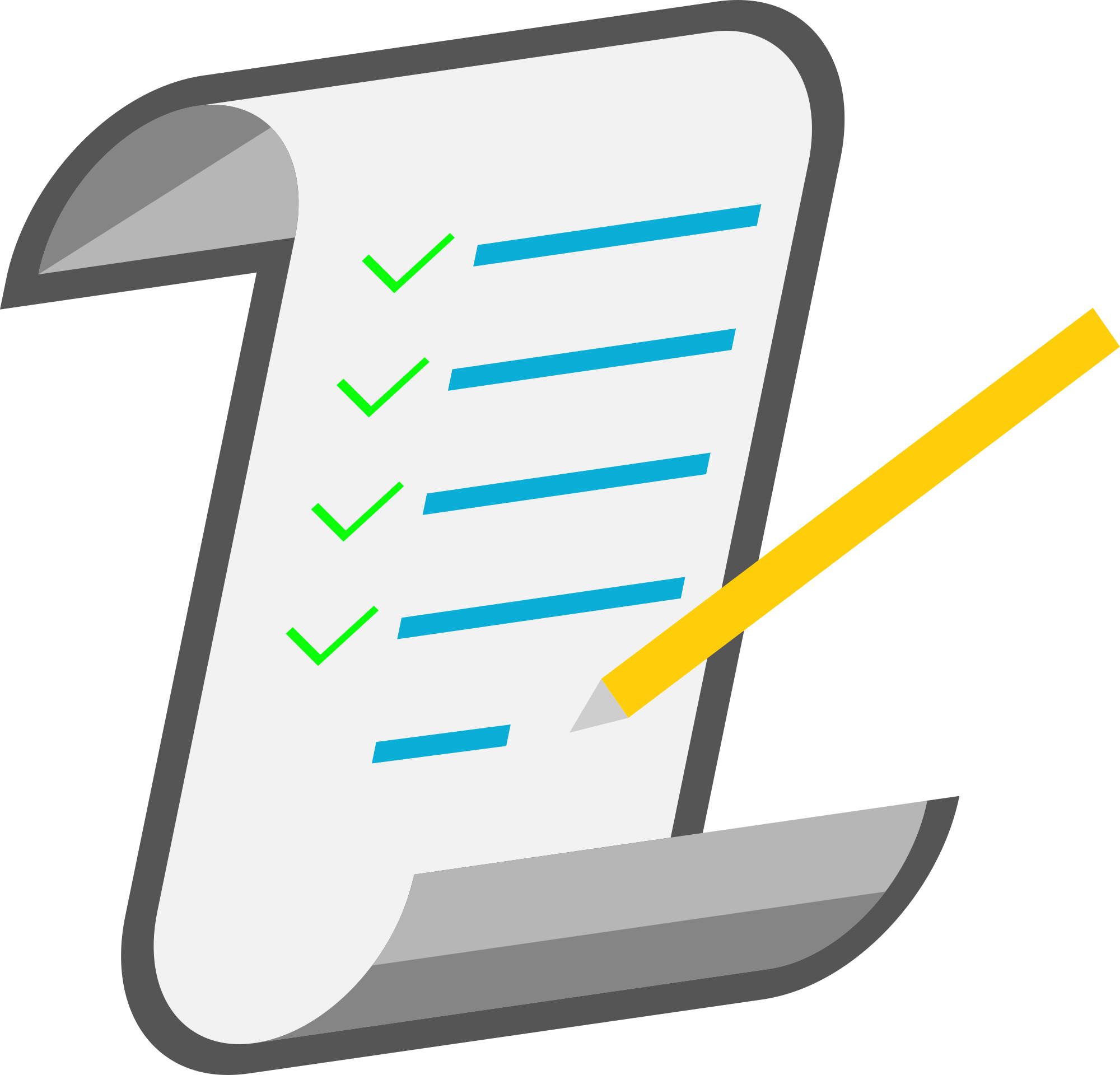 [Speaker Notes: Sergio]
Can-do statement & Standards
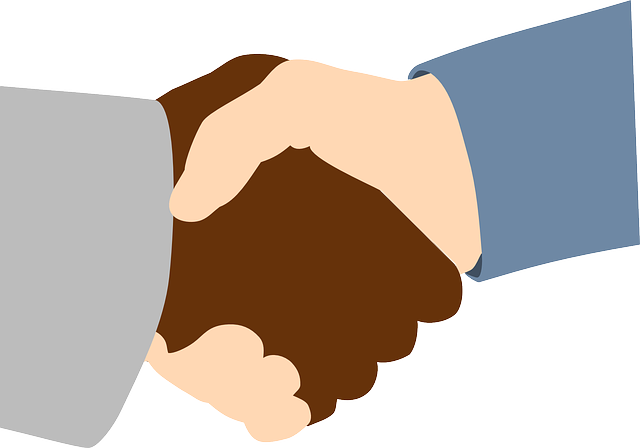 World Language Standards
ACTFL/ NCSSFL Standards
2019 Nebraska World Language Standards
Challenges with standards
Accessibility: the language & interpretation
Suggested solution: Can-do statement
[Speaker Notes: Chrystal]
Course Level Self-Assessments
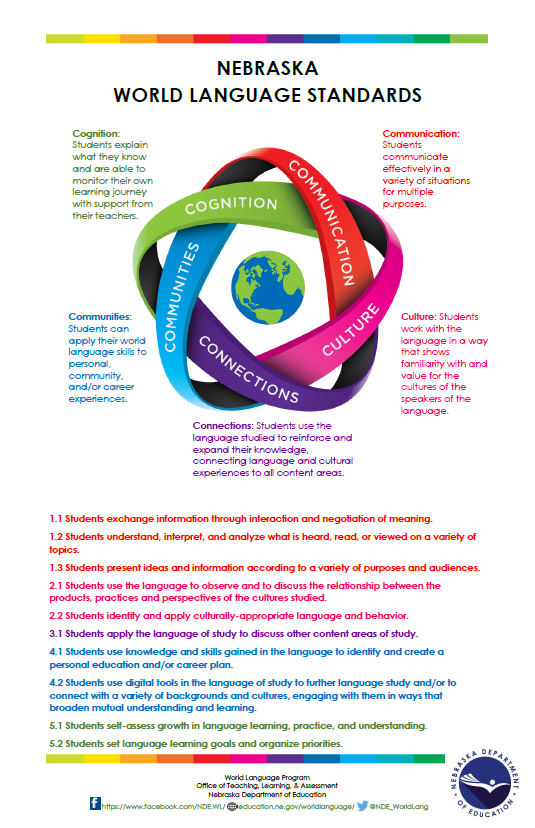 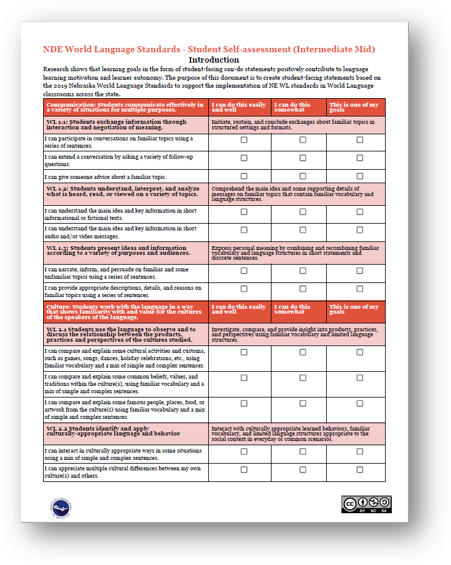 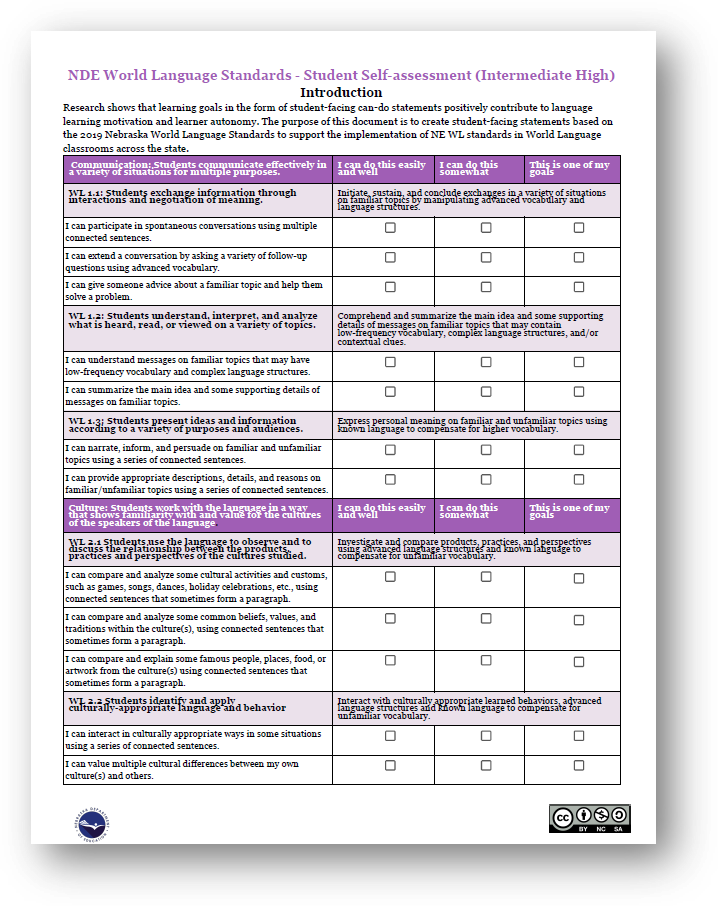 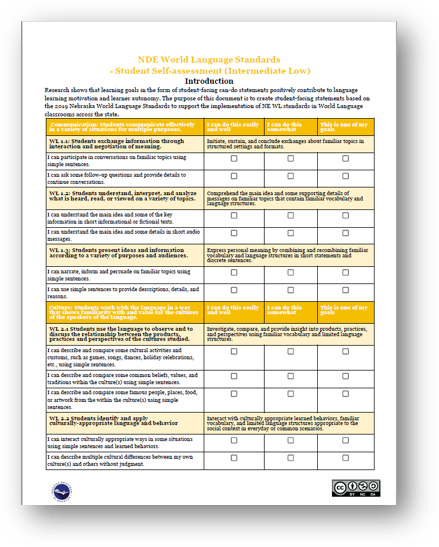 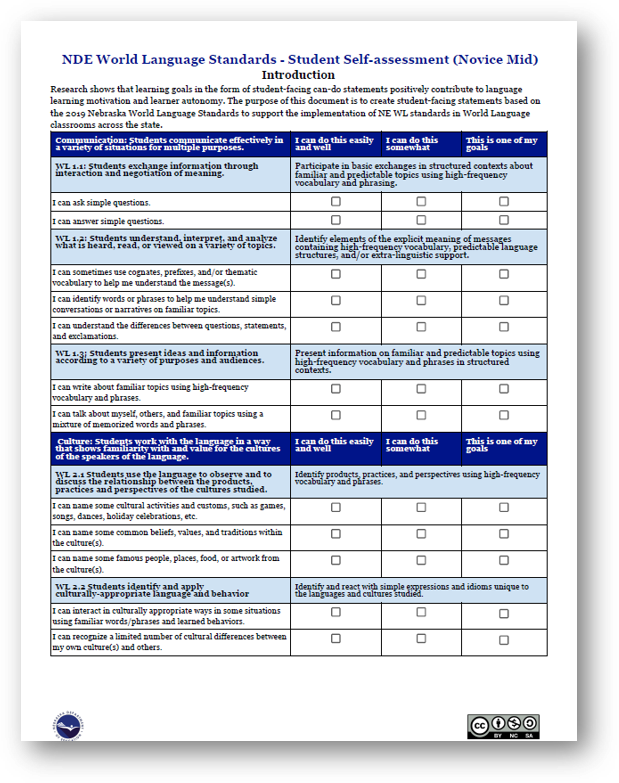 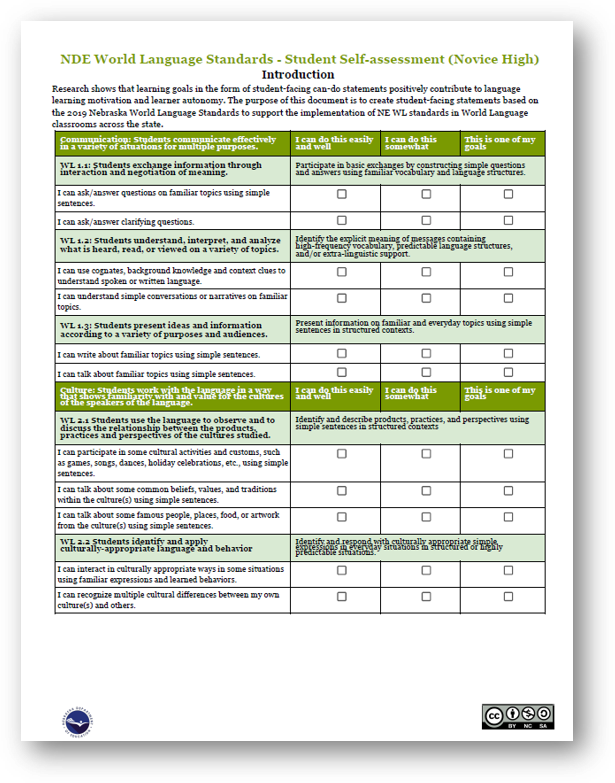 Link to Documents
tinyurl.com/NDEcognition
[Speaker Notes: Chrystal]
Two Formats
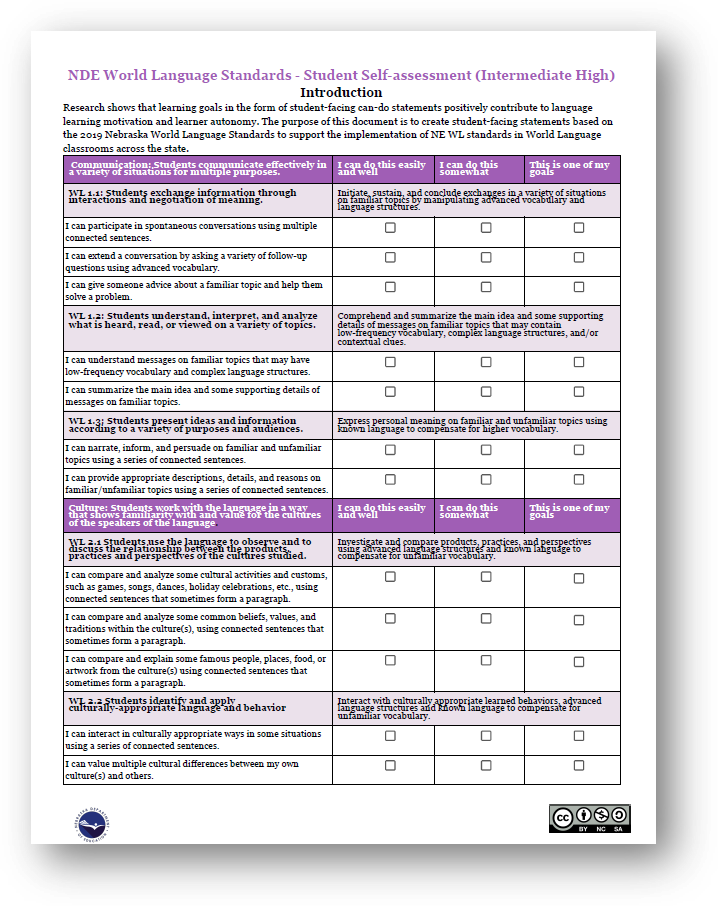 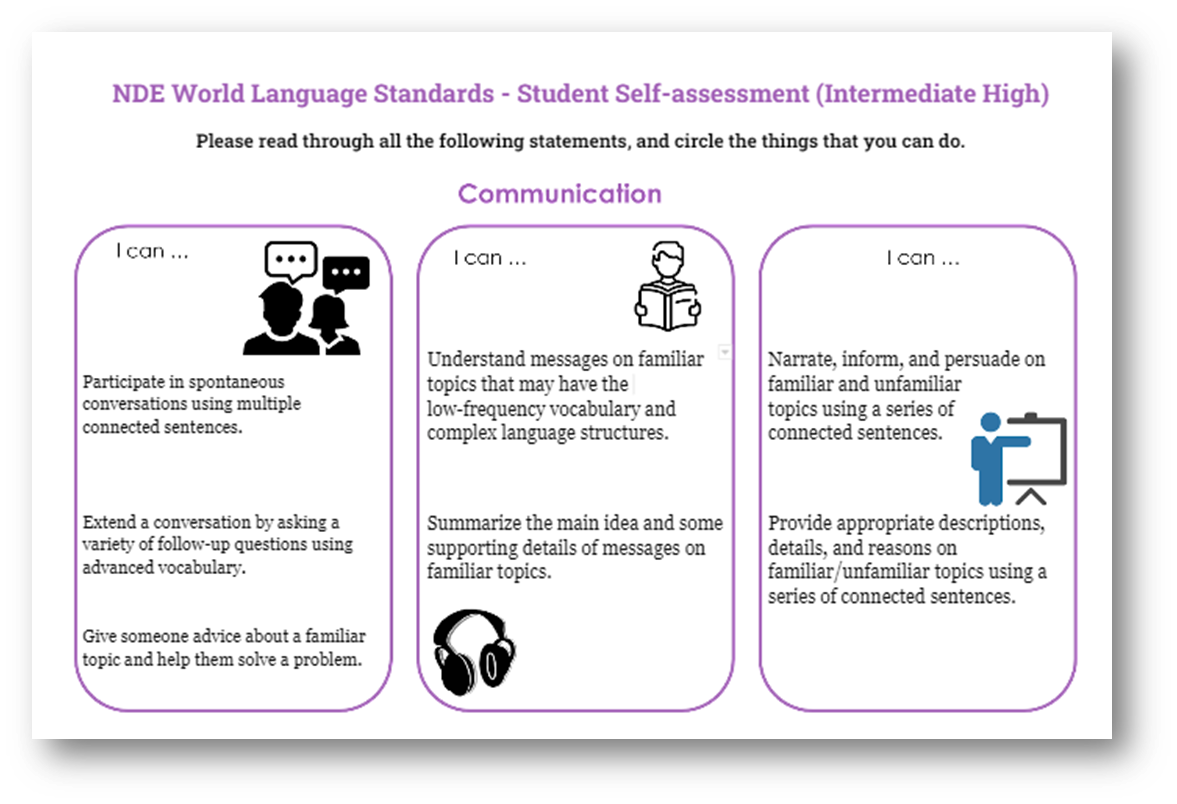 Circle
Link to Documents
Checklist
tinyurl.com/NDEcognition
[Speaker Notes: Chrystal]
HQIM Initiative - World Language Rubrics
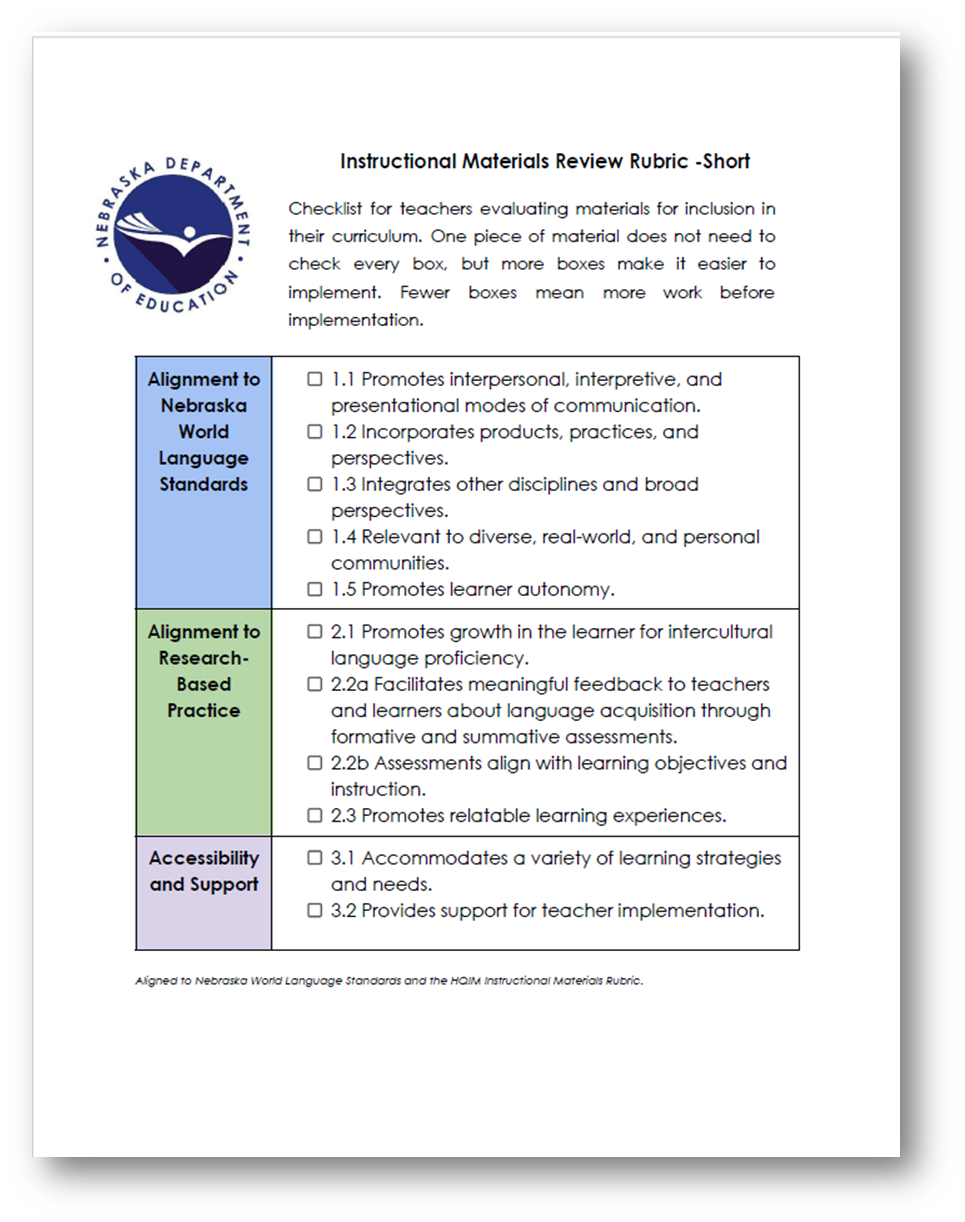 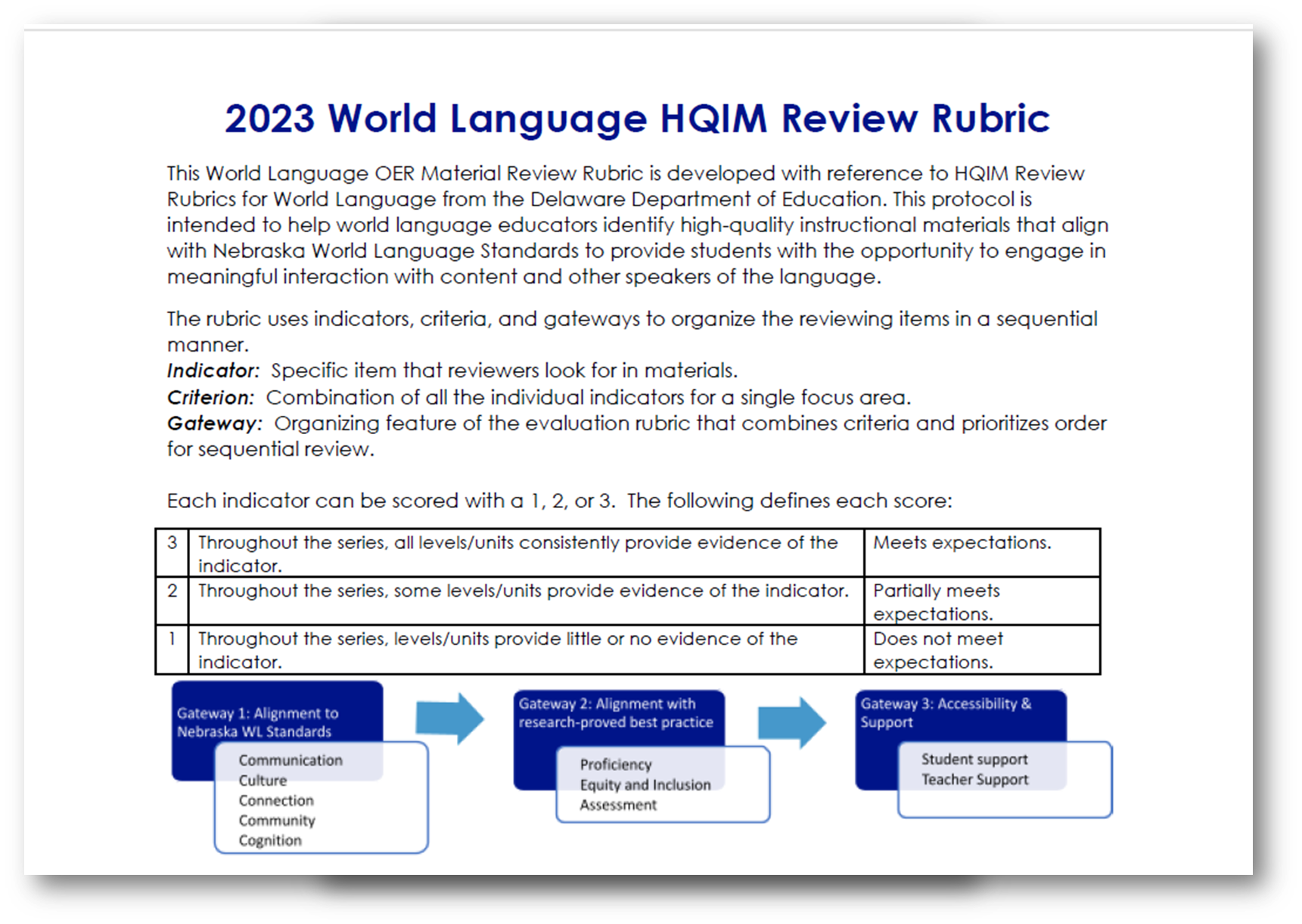 Long Version
Short Version
[Speaker Notes: Chrystal]
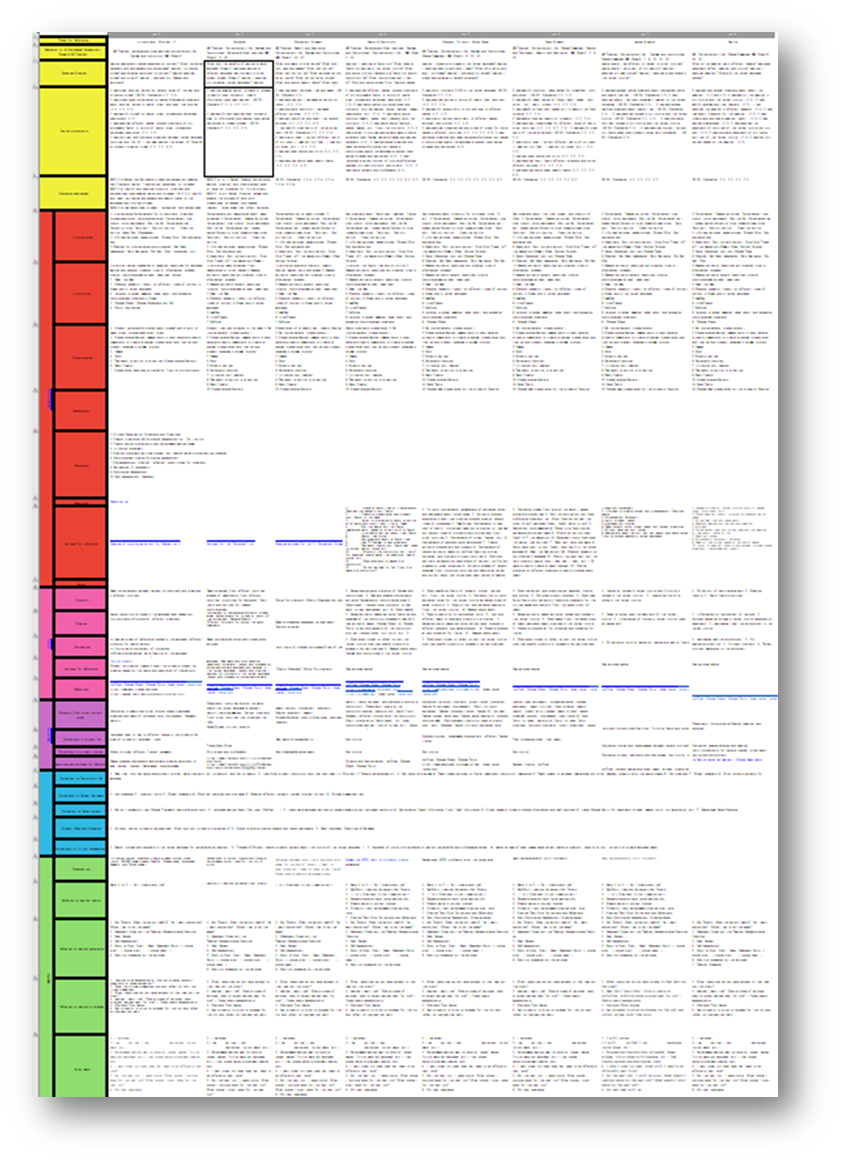 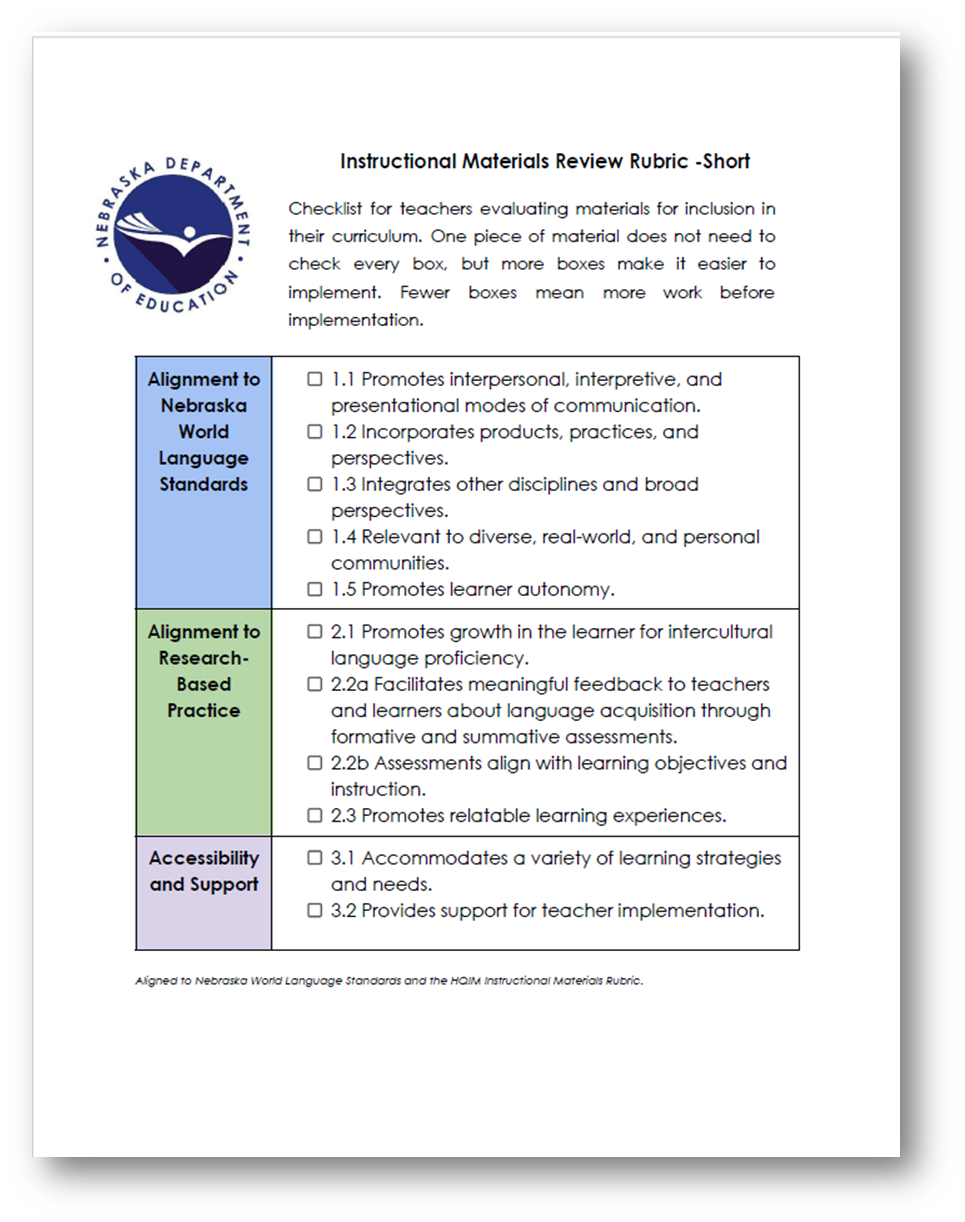 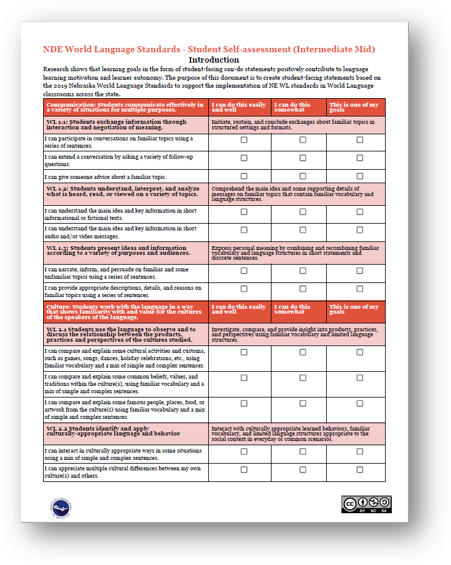 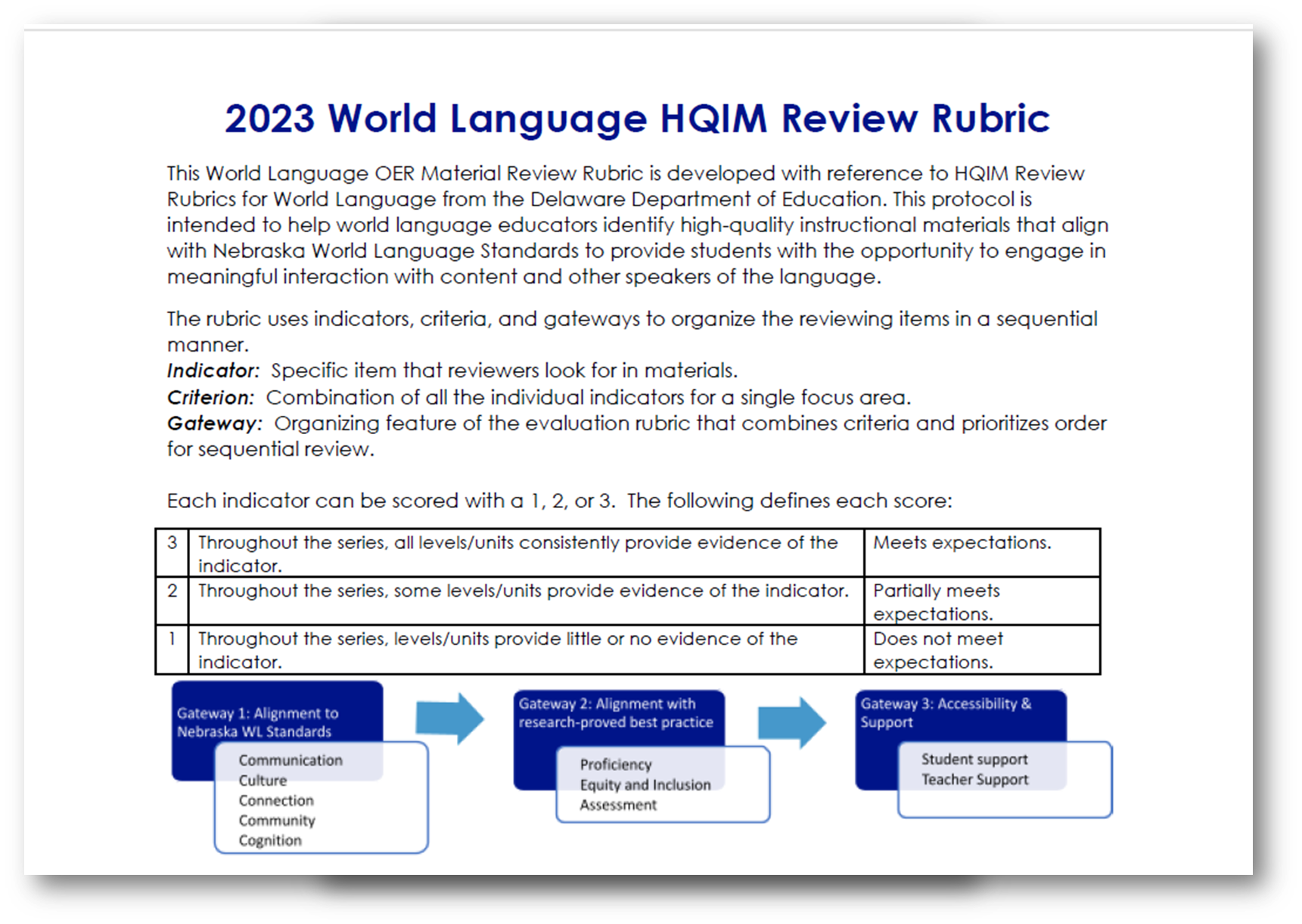 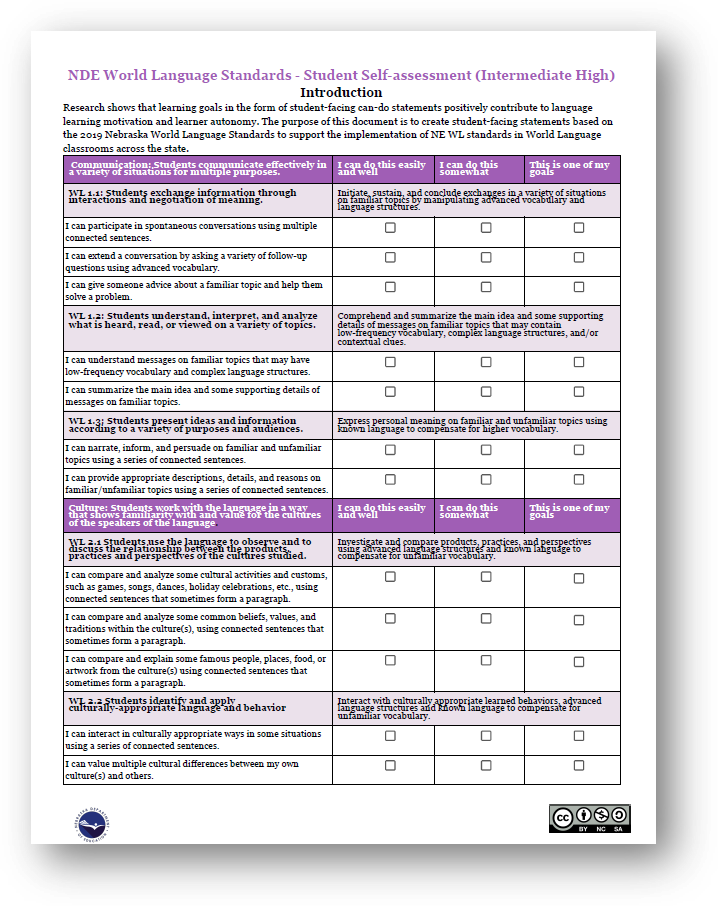 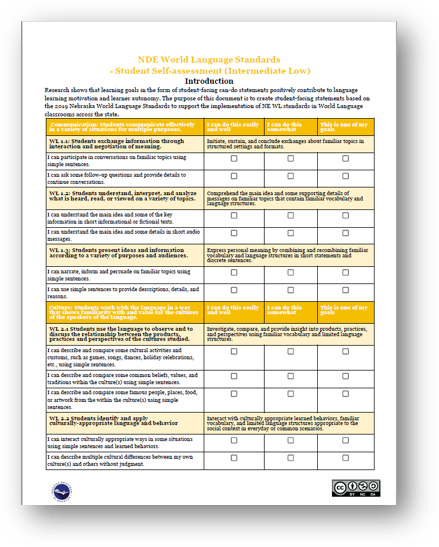 Self-assessment
HQIM Rubric
Curriculum Map
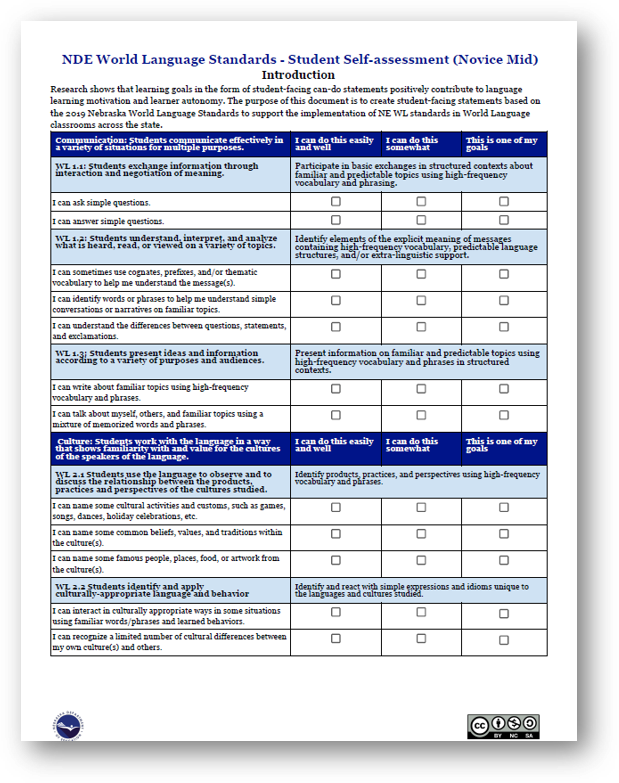 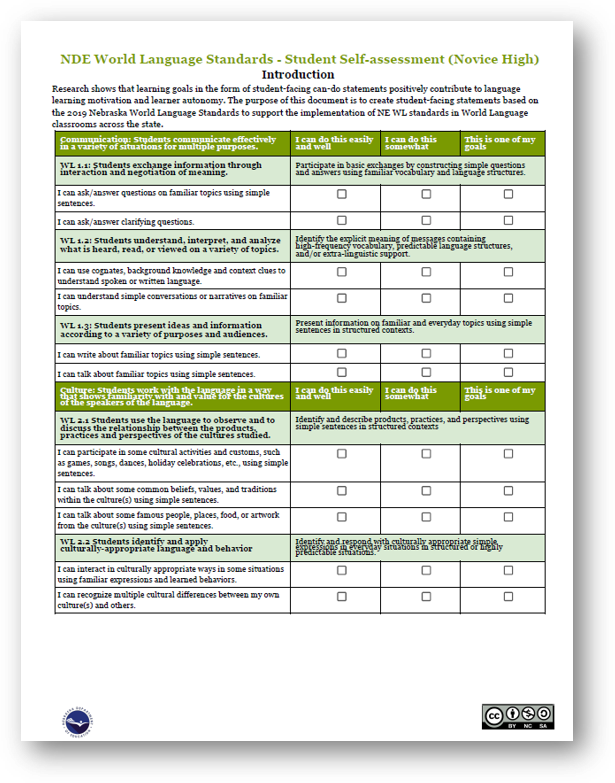 [Speaker Notes: Chrystal]
NDE World Language OER Development Timeline
2022
2023
2023
2024
2024
July
May
May
June
June
Cohort II: 
- Self-assessments for Advanced Level
- Curriculum Map for Level 1
Curriculum Map Review & Finalized
Cohort I:
Self-assessments for Novice and Intermediate levels.
HQIM rubrics reviewed and finalized.
Cohort III:
Curriculum Map for Level II
OER Material creation & Standard Alignments
[Speaker Notes: Chrystal]
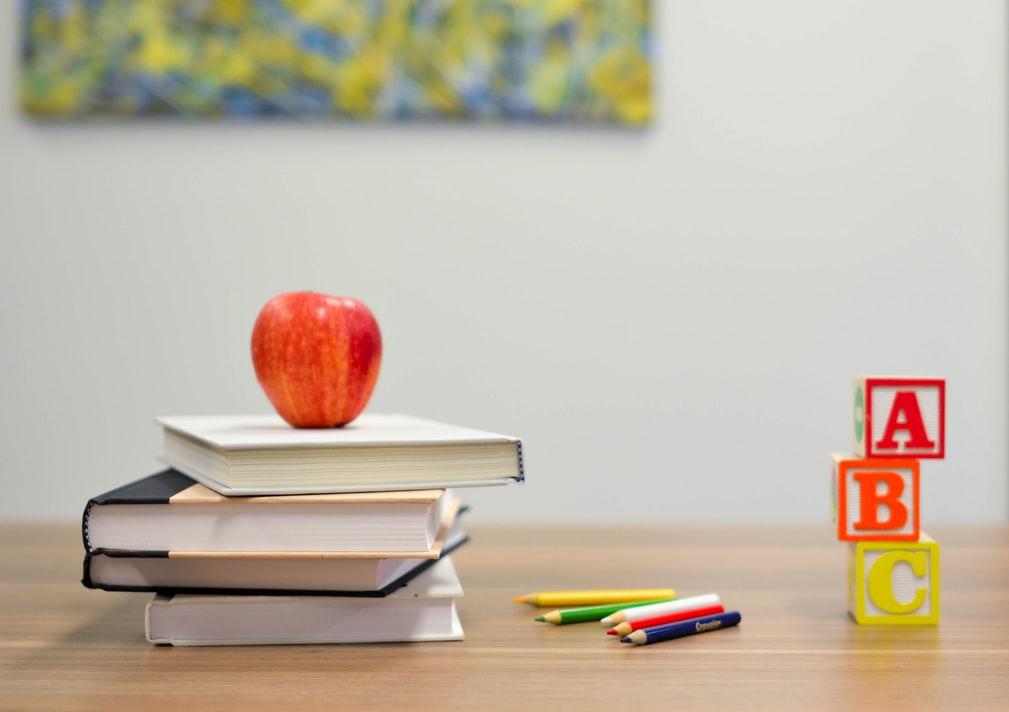 OER Defined
Open Educational Resources (OER) is a term used to describe teaching and learning materials that reside in the public domain or have been released under an open license, so that these materials can be used, adapted, redistributed with no restrictions or with limited restrictions at no cost to learners.
‹#›
[Speaker Notes: Dorann]
Benefits of Open Education Resources (OER)
Increased access to high-quality educational opportunities for all.
Students have equitable access to up-to-date, relevant content
Teachers are empowered to tailor learning materials to student needs
Education systems are able to reallocate textbook dollars to other pressing needs
‹#›
[Speaker Notes: Dorann]
OER Free & Reuse Rights
Make and own copies
Retain
Use in a wide range of ways
Reuse
Adapt, modify and improve
Revise
Remix
Combine two or more
Share with others
Redistribute
[Speaker Notes: Dorann]
Copyright vs. Creative Commons/Open Licenses
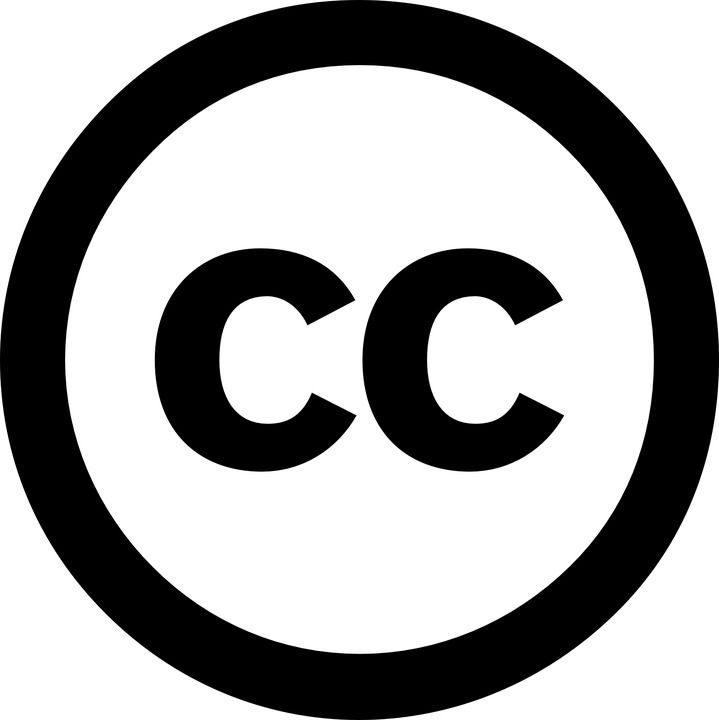 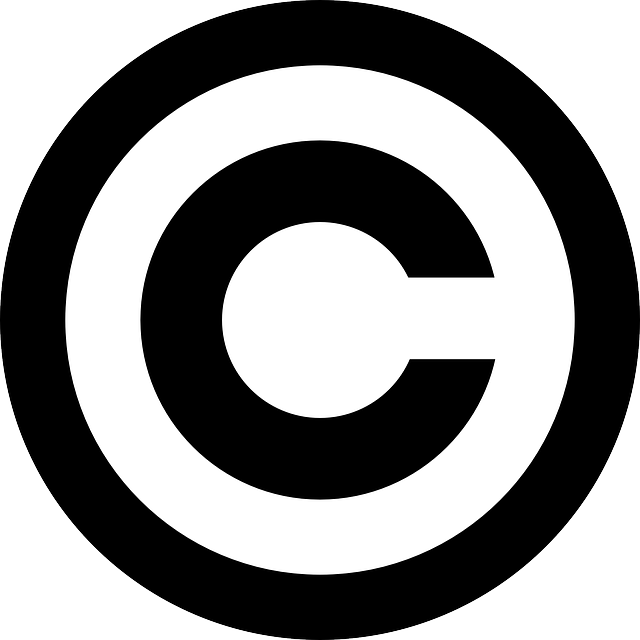 ‹#›
[Speaker Notes: Dorann]
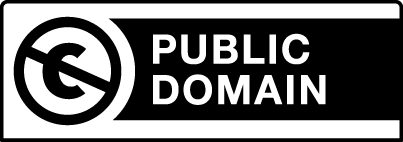 Most Freedom
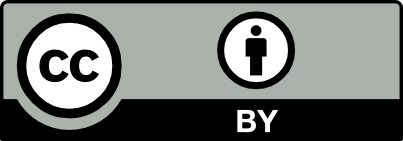 Creative Commons Licenses
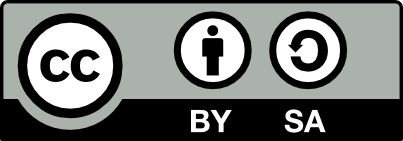 OER
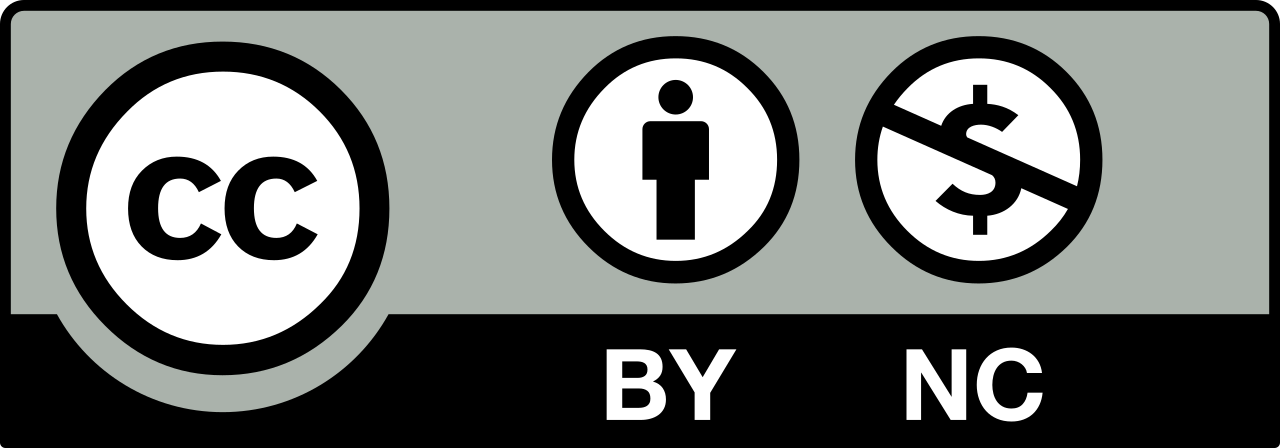 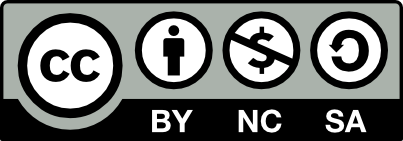 Not
OER
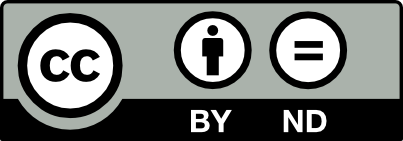 Least Freedom
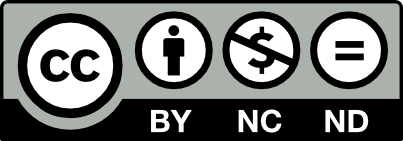 [Speaker Notes: Dorann]
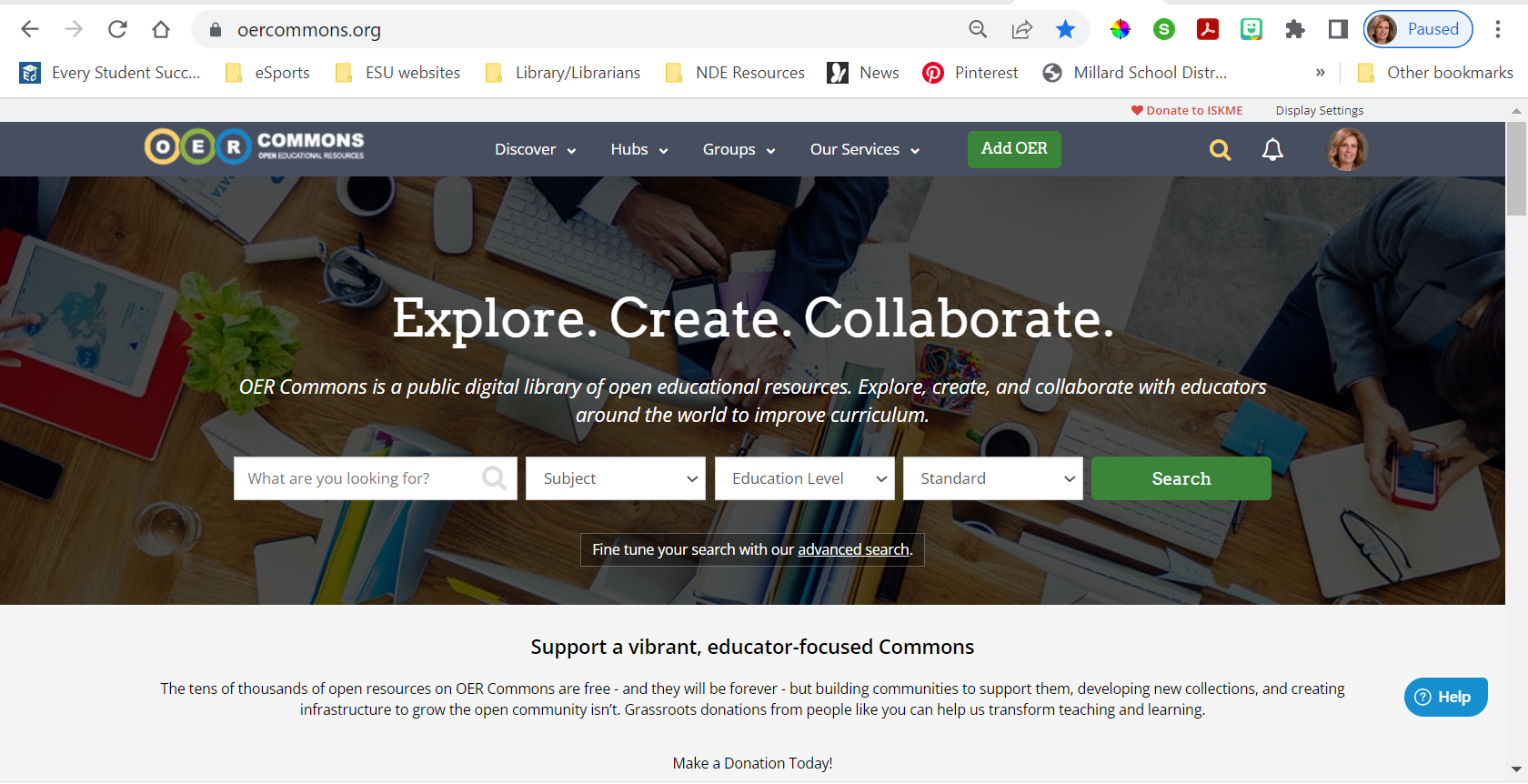 Place your screenshot here
OER Commons
[Speaker Notes: Dorann]
Free Account
Start finding the resources you need, saving them, using them and modifying them
‹#›
[Speaker Notes: Dorann]
Discover Drop Down
Resources - Explore by Subject area or material type
Collections - Some of the many available collections (most are in the NDE Hub)
Providers - Colleges, nonprofits and other education resource providers
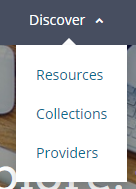 [Speaker Notes: Dorann]
Hubs
State Hubs 
NE, IA, NH, MD, OR, WA . . . 
College Hubs
MI, MA, CA, UC-Davis . . . 
Non- Profit Hubs
UNESCO, OpenStax . . . 
Like minded Hubs
School Librarians, STEM . . .
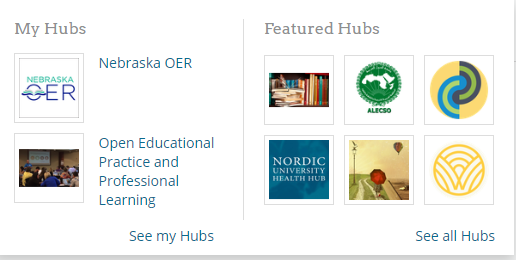 [Speaker Notes: Dorann]
Nebraska OER Hub
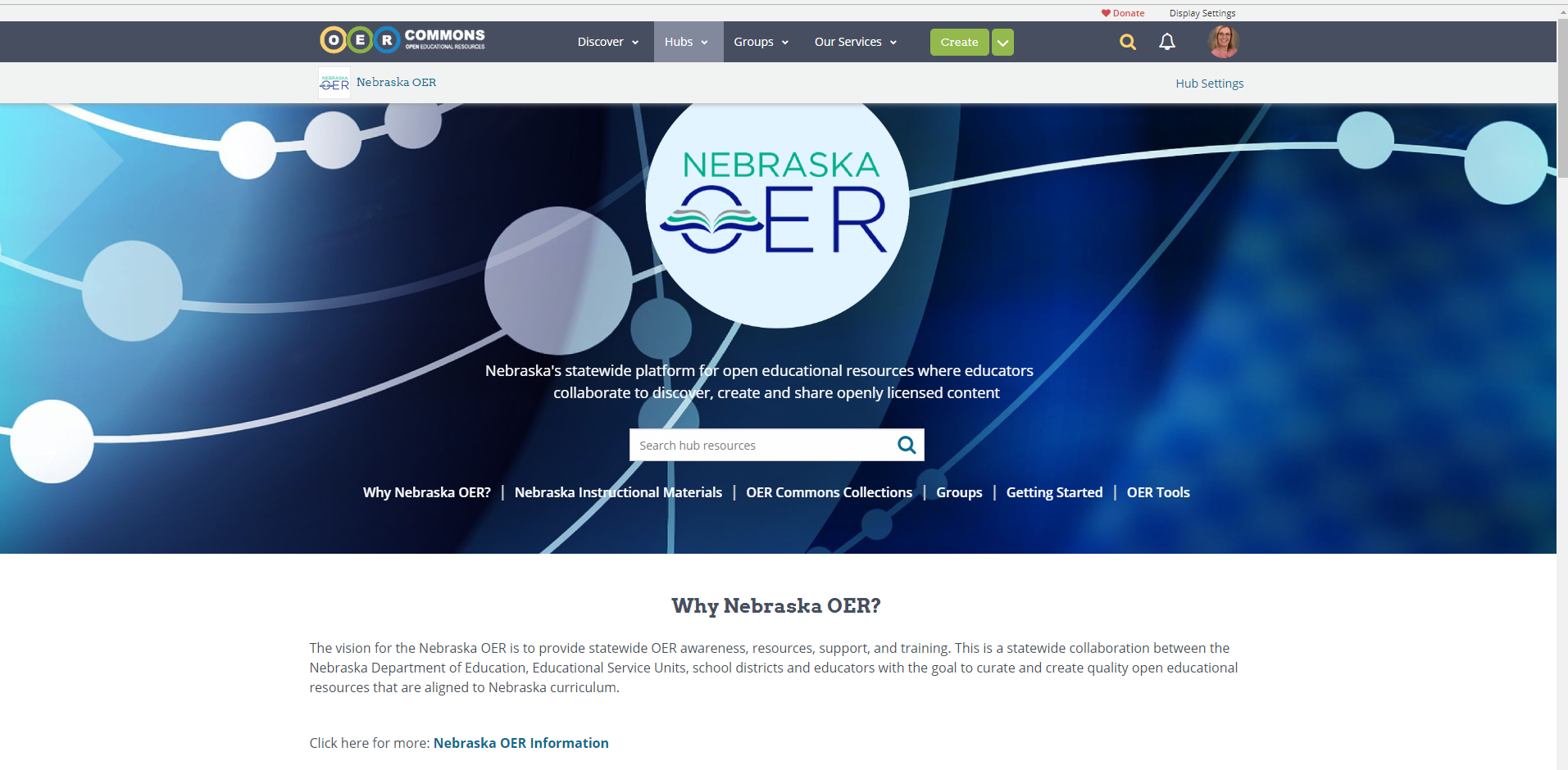 [Speaker Notes: Dorann]
What types of content can be OER?
Video
Activities
Lesson Plans
A Photograph
Rubrics
Charts
Journals
Practice Exercises
Entire Courses
Course modules
E-textbooks
Streaming video of lectures
Professional Development
Units of Study
Assessments
Software
[Speaker Notes: Dorann]
Finding and organizing your content
My items - has all your saved and created content, can make folders
Another way to access groups you join
Another way to access hubs your a member of
Profile - need to update for ease of approving your work
Logout- if you don’t log out you will stay logged in for quite a while
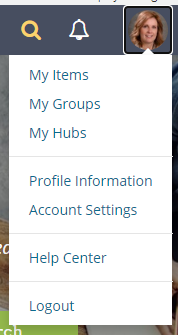 [Speaker Notes: Dorann]
Saving to “My Items”
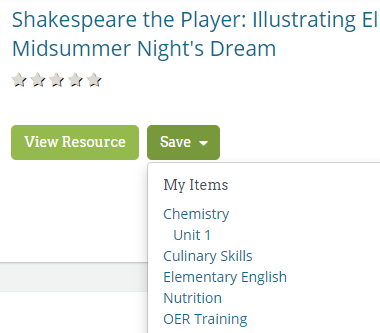 Search and collect items for a lesson, unit or course
Save these items to “My Items” or folder within
Vet and align the items later
[Speaker Notes: Dorann]
Finding content
Multiple ways to search and refine your search
Gold spyglass or main Commons page will find everything
Search bar with blue spyglass in NE hub will looks through only items within the hub
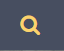 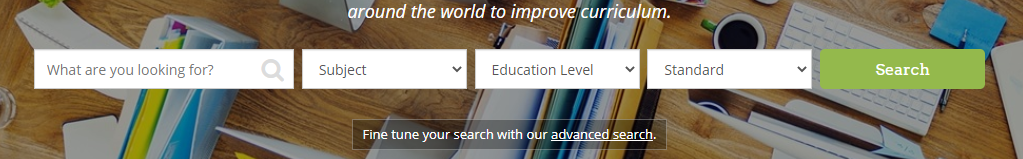 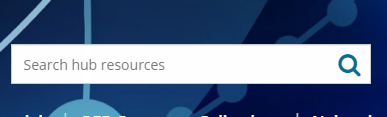 [Speaker Notes: Dorann]
Removing search parameters
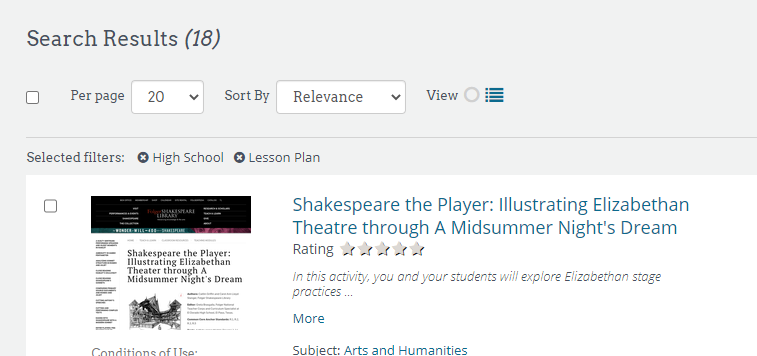 To remove a search parameter just click on the cancel button at the top of the search page
[Speaker Notes: Dorann]
Resources to check out!
The next several slides have links to notable resources.
[Speaker Notes: Dorann]
NE World Language Collection
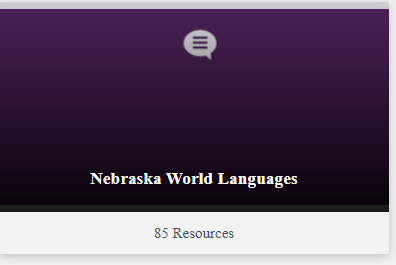 [Speaker Notes: Dorann]
University of Kansas - Language Study
22 resources many full courses
KU Asseso website
Other KU Language Materials
‹#›
[Speaker Notes: Dorann]
Boise State University
21 resources for various languages
Take a look at the Let’s Chat resources
French
German
Spanish
Chinese Cultural Website
‹#›
[Speaker Notes: Dorann]
Spanish Full Courses
SPA 101 - Beginning Spanish (Canvas)
Spanish 101 Textbook (Canvas)
Spanish 102 Textbook (Canvas)
Introductory Spanish
‹#›
[Speaker Notes: Dorann]
French
Francais Interactif
French Distance Learning Units and Pacing Guides
French Grammar Games
[Speaker Notes: Dorann]
German
German 101
Grenzenlos Deutsch
Willokommen: Deutsch fur Alle
‹#›
[Speaker Notes: Dorann]
Chinese
Elementary Chinese 1
Elementary Chinese 2
‹#›
[Speaker Notes: Dorann]
Other
COERLL - World Language 78 resources
PBS World Languages and Culture
Center for Applied Second Language studies
‹#›
[Speaker Notes: Dorann - Check these]
World Language OER
Search terms
Microsites
Other OER online
‹#›
THANK YOU!
Any questions?
‹#›